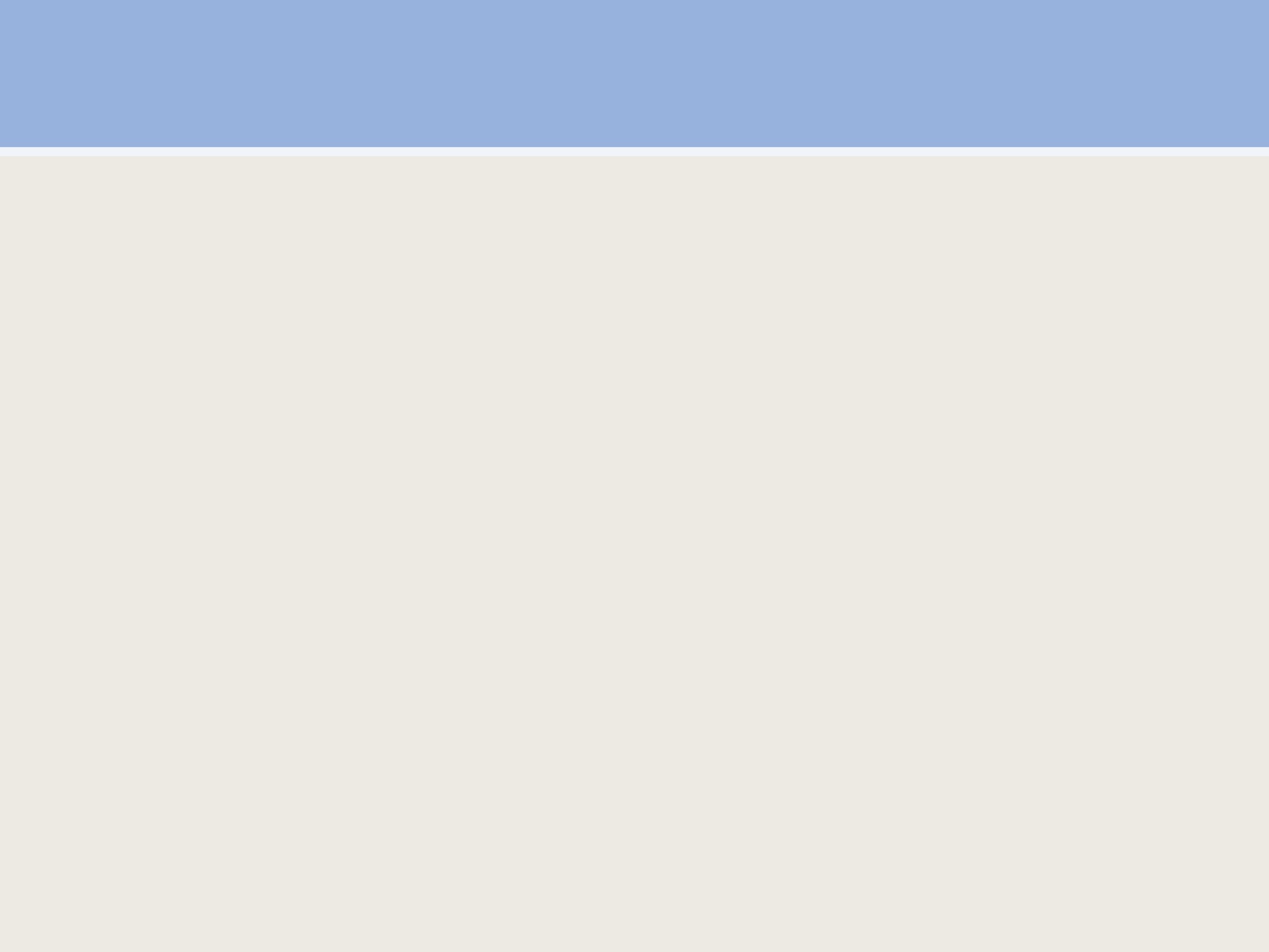 1
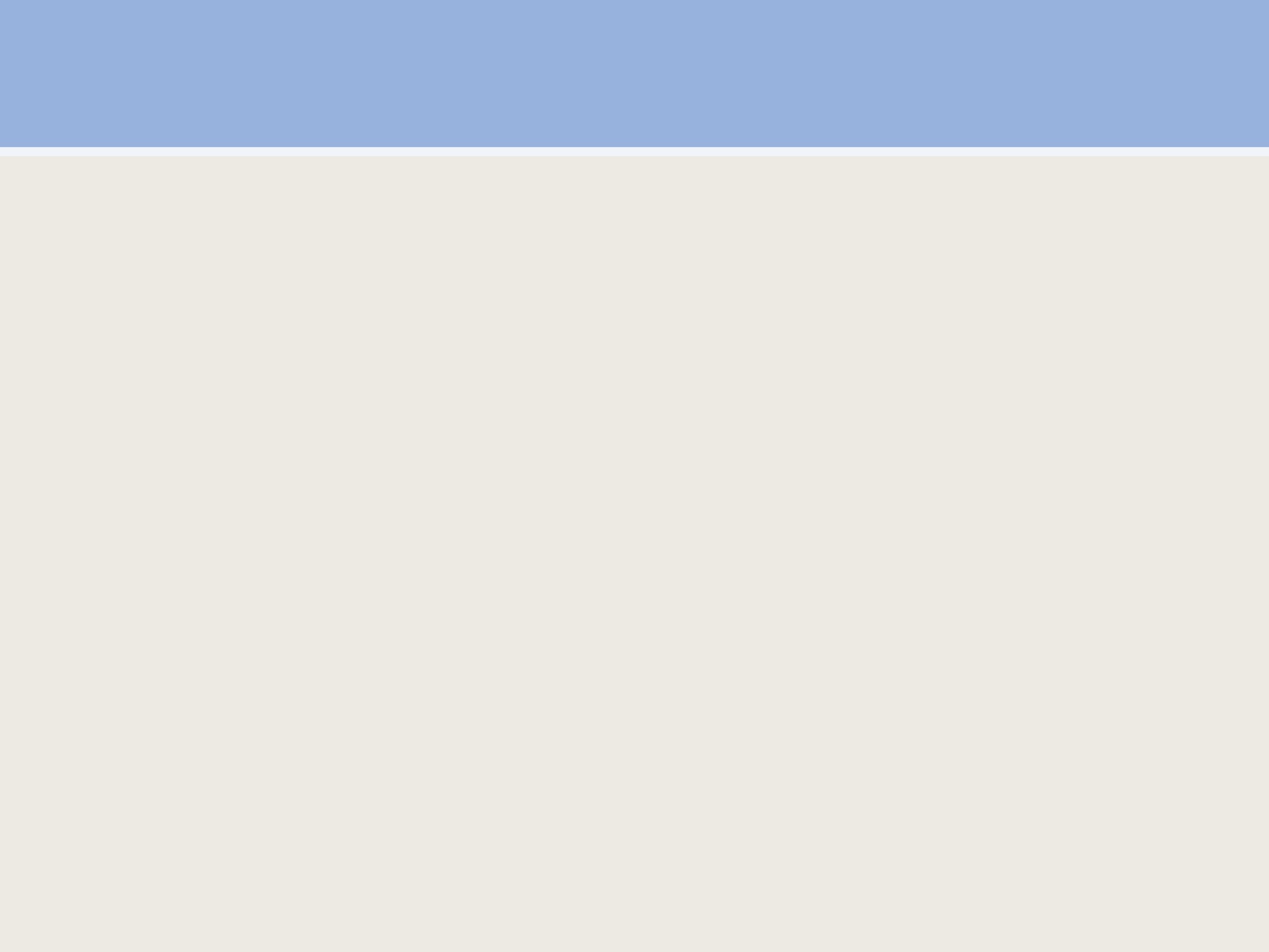 1
2
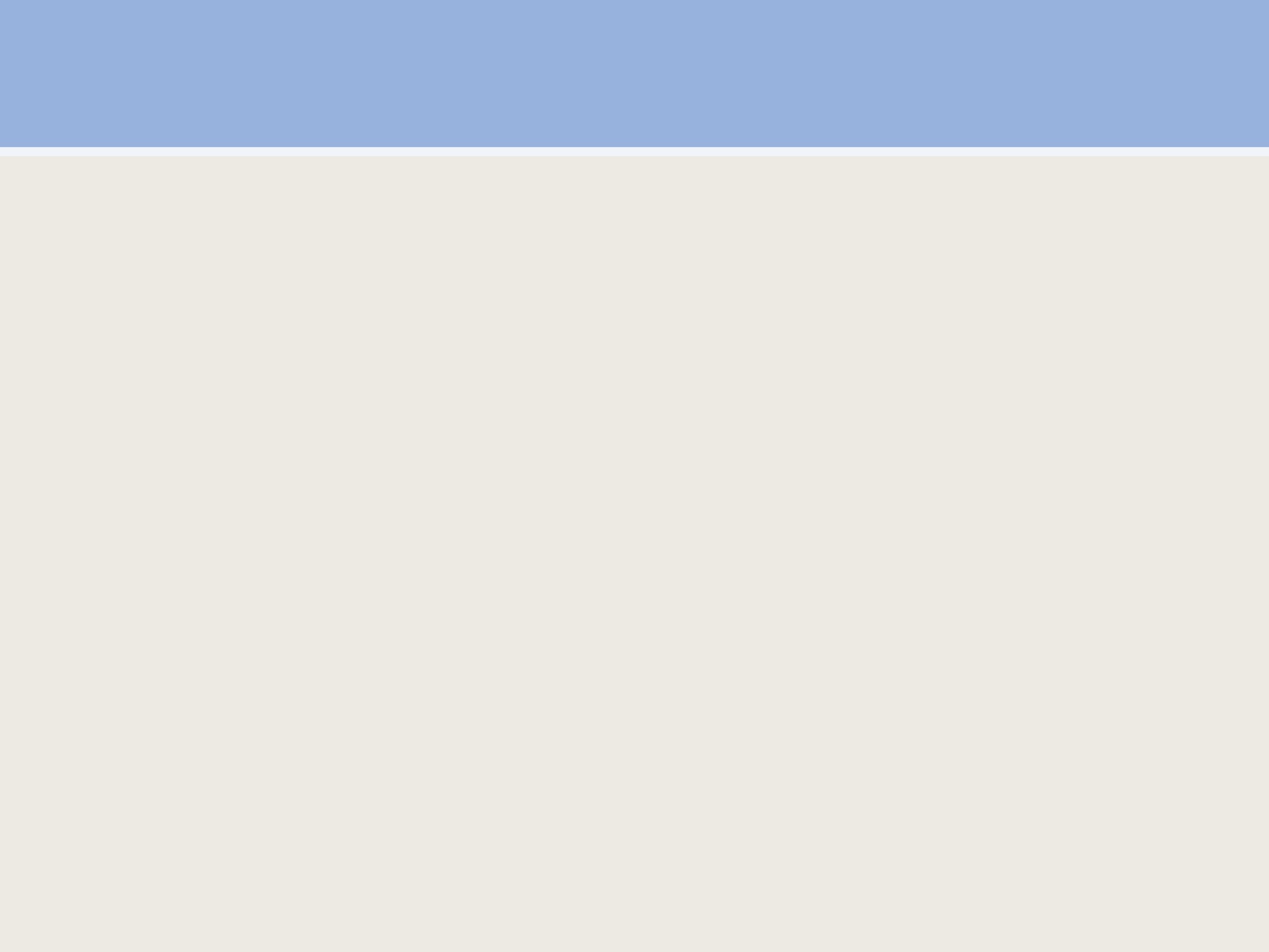 1
2
3
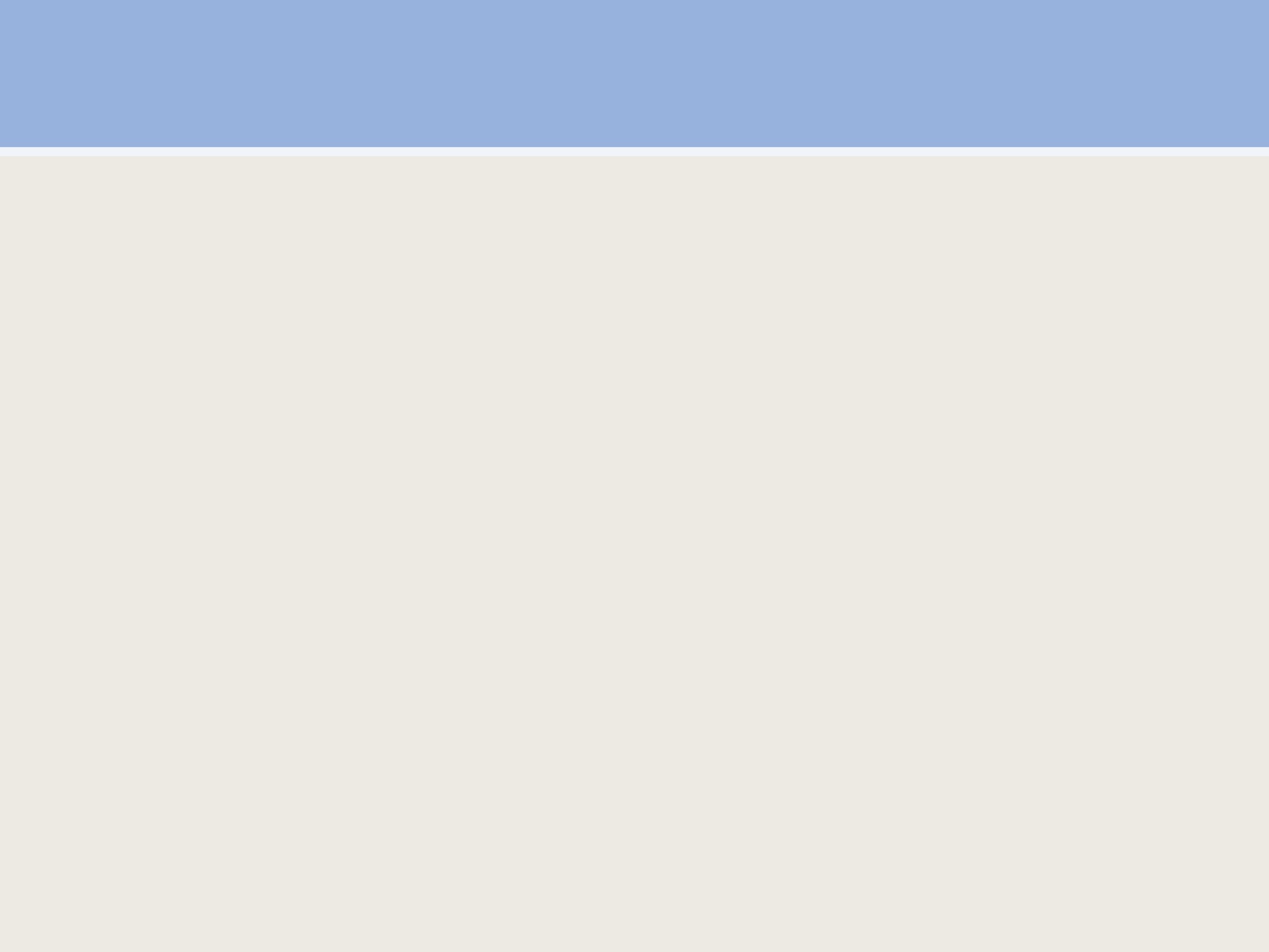 1
2
3
4
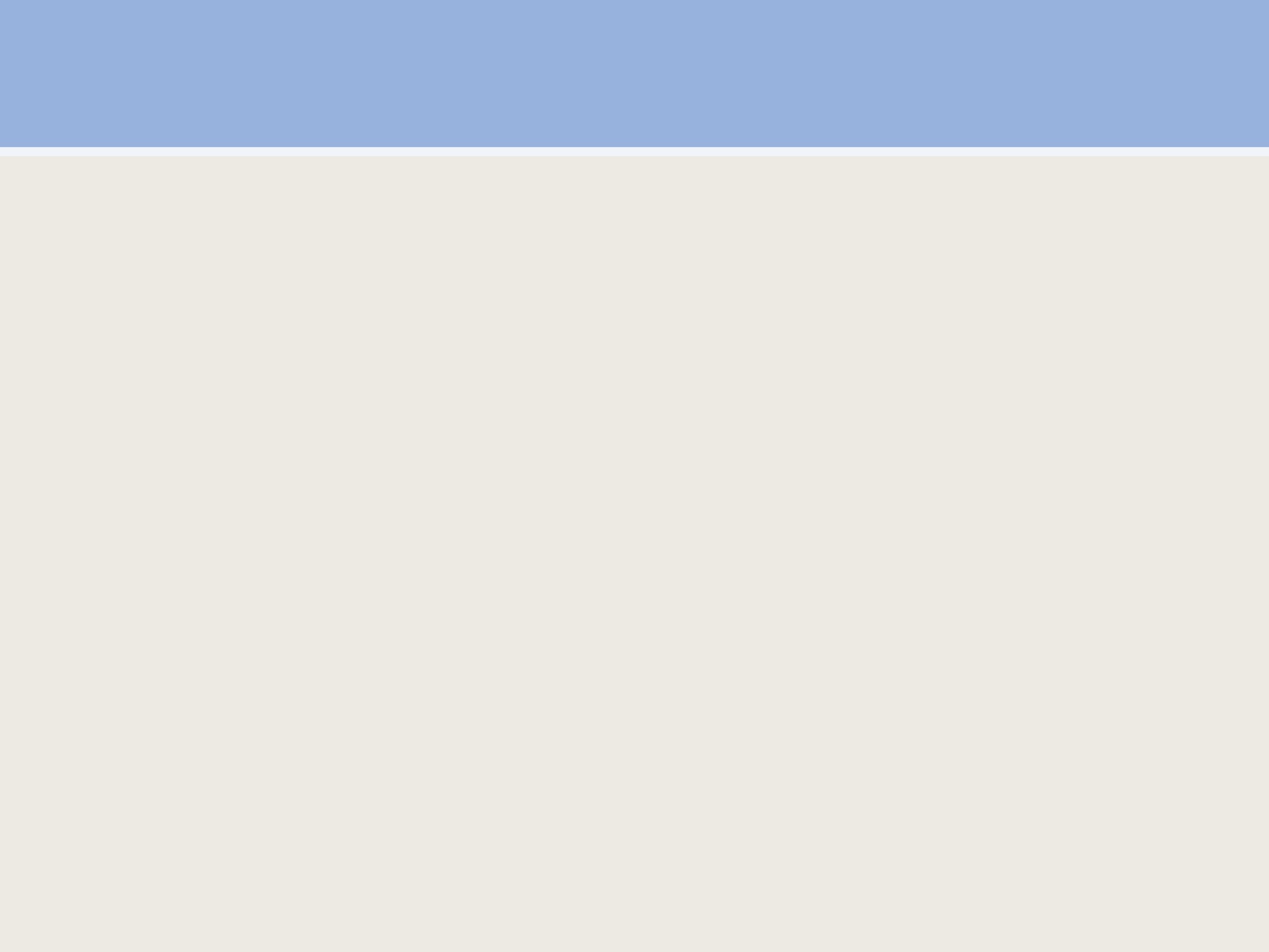 1
2
3
4
5
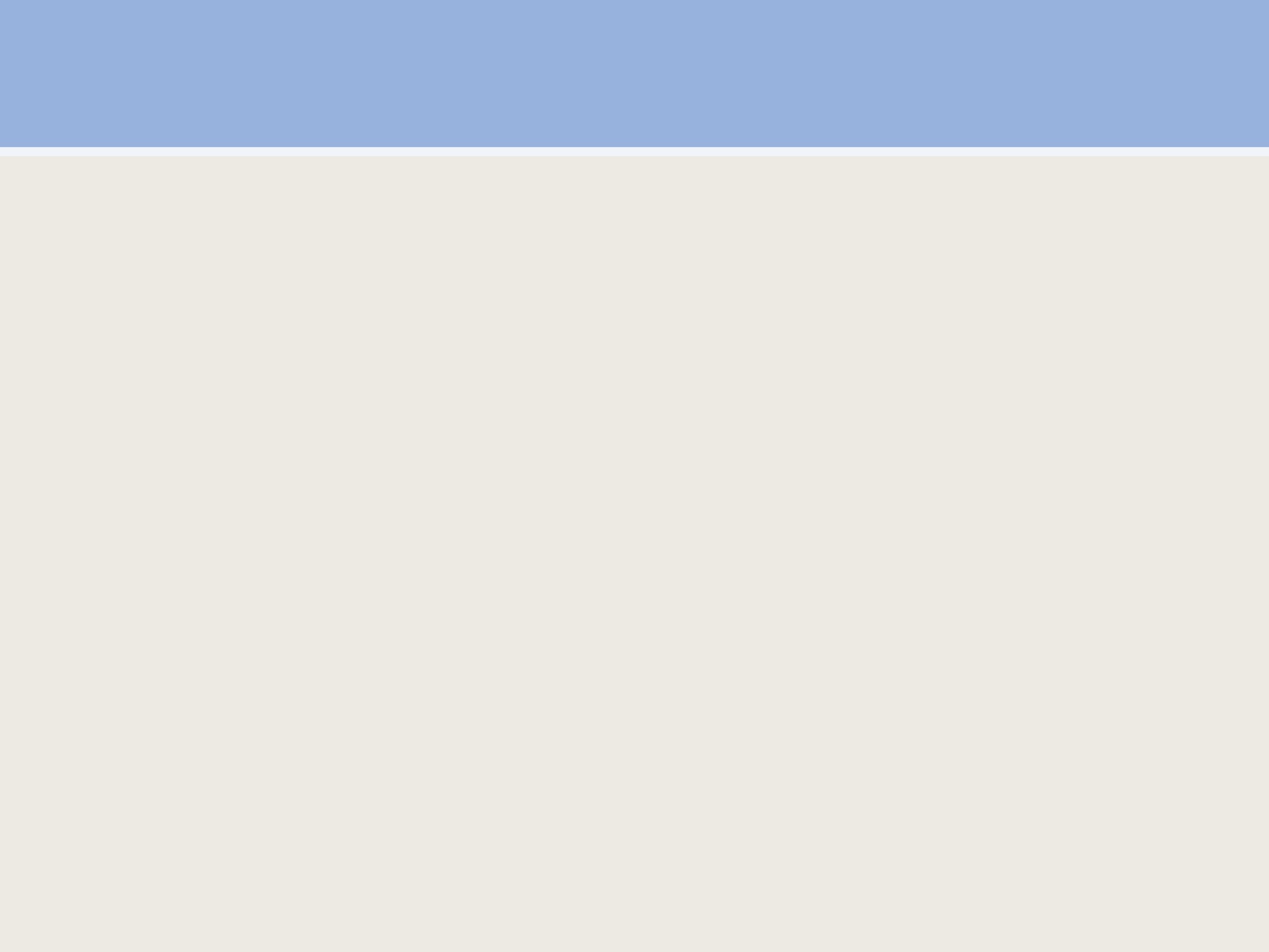 1
2
3
4
5
6
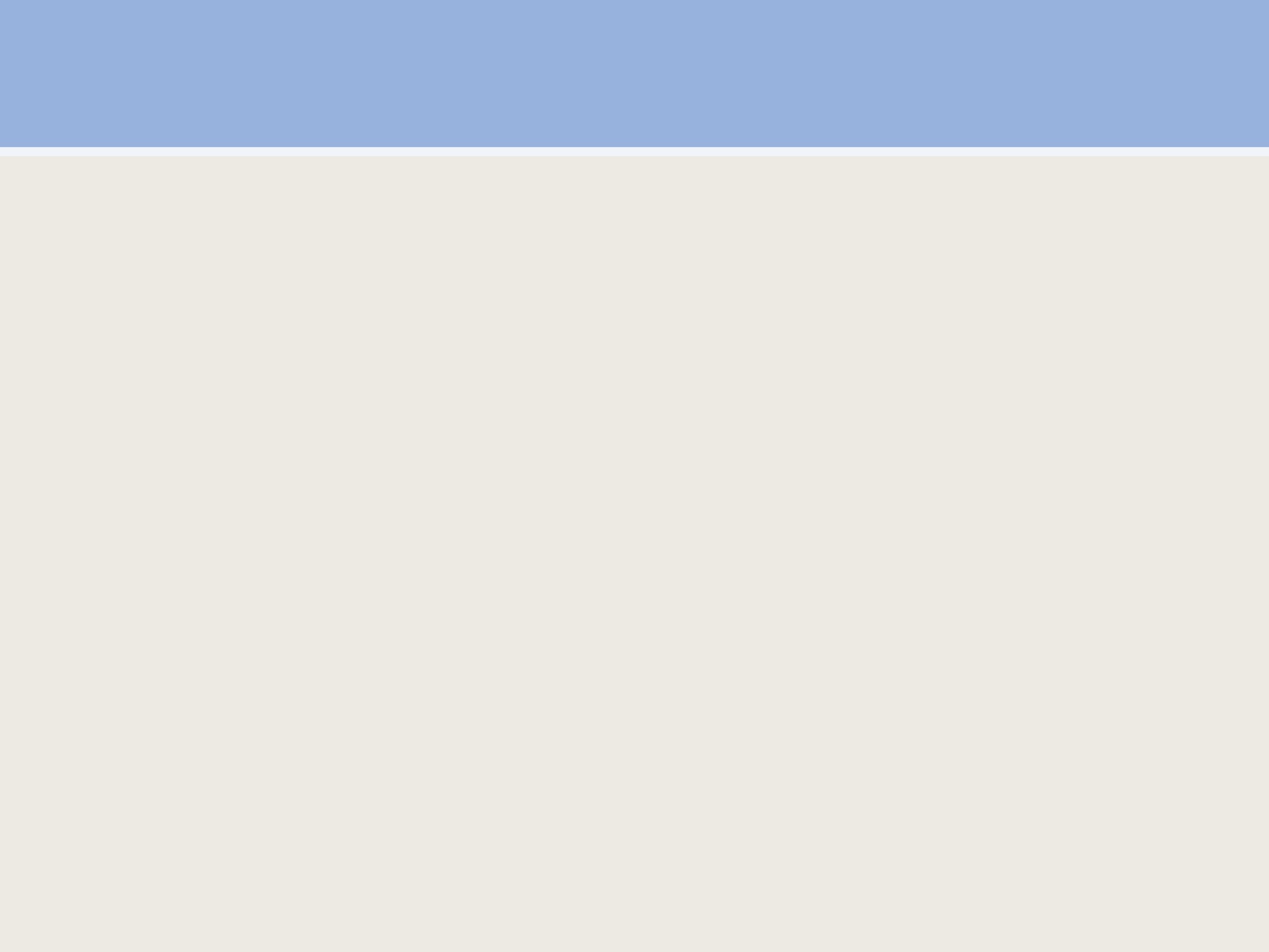 1
2
3
4
5
6
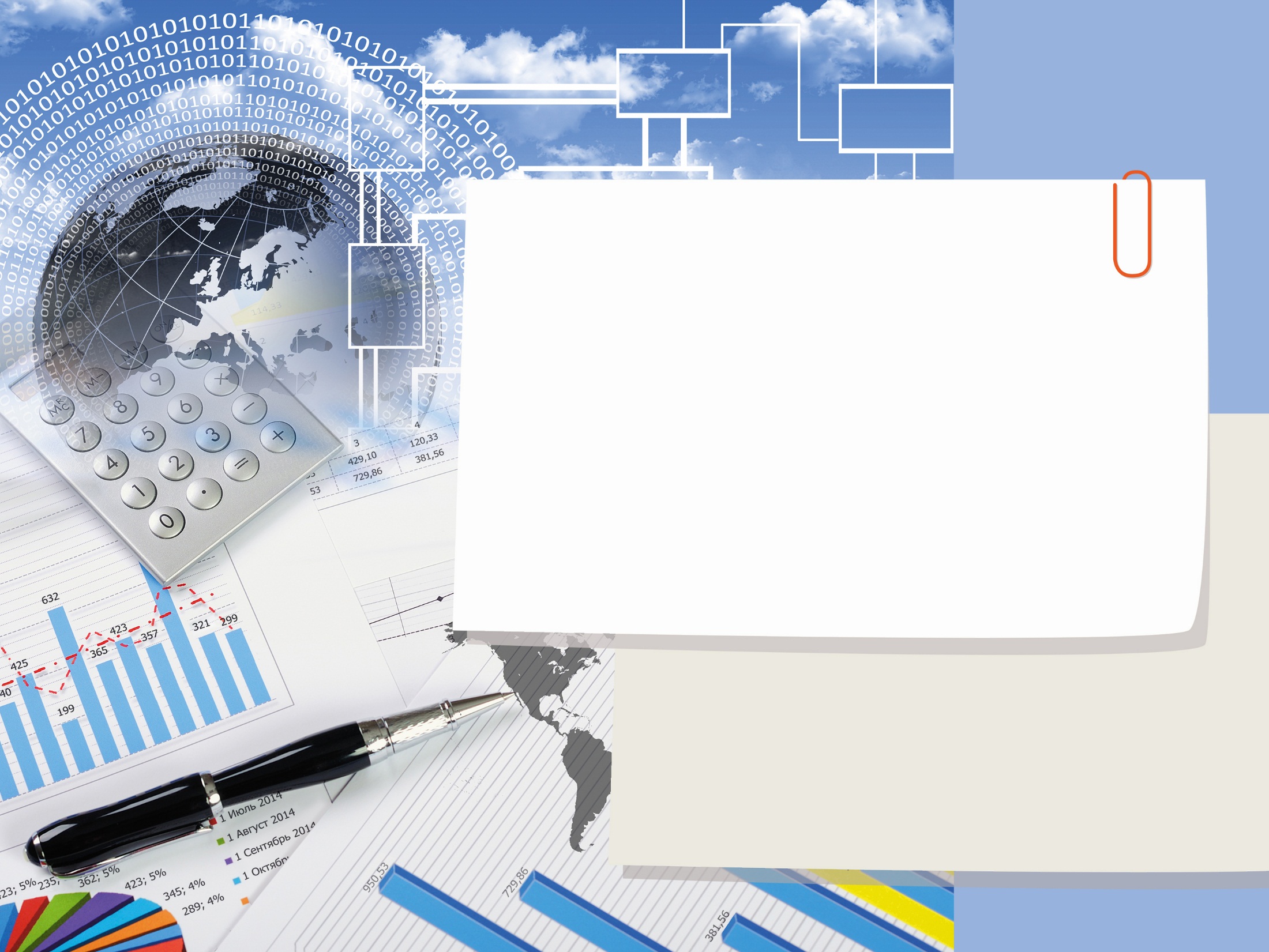 Бюджет семьи
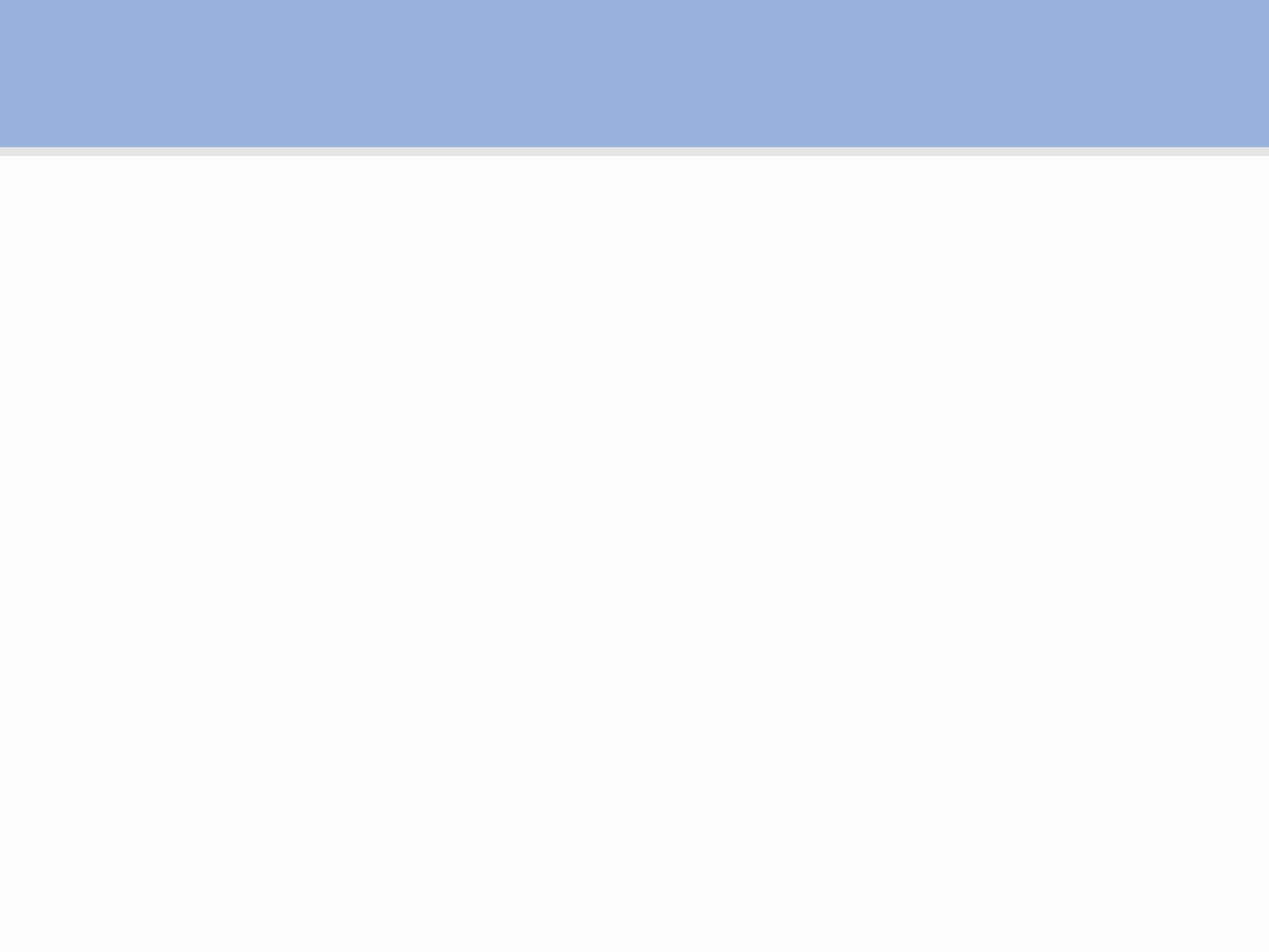 Семейный бюджет
доходы
расходы
заработная плата
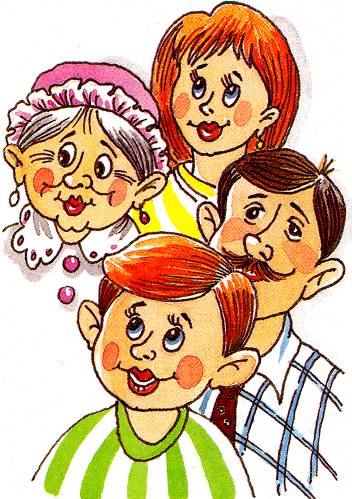 пенсия
стипендия
+
пособие
рента
проценты
прибыль
доход семьи
Жадный — стремящийся получить побольше, не желающий делиться тем, что имеет;
Экономный — бережливо расходующий что-либо.
?
доходы
расходы
доходы
расходы
=
>
доходы
расходы
доходы
<
расходы
Дефицит — превышение расходов бюджета над доходами;
Экономия — бережливое ведение хозяйства.
транспорт
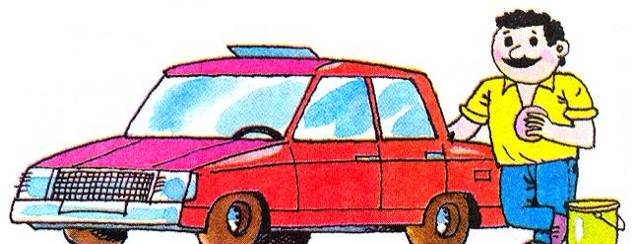 продукты
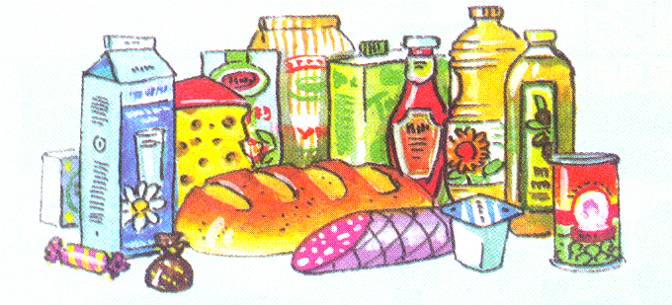 одежда и обувь
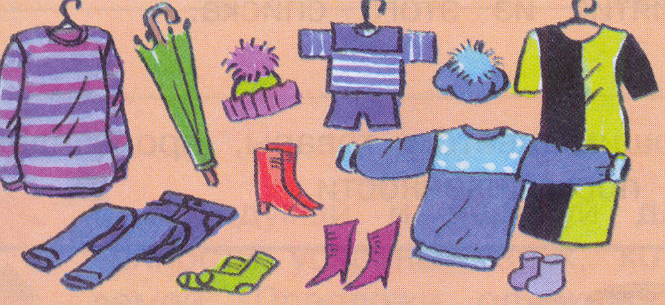 коммунальные 
услуги
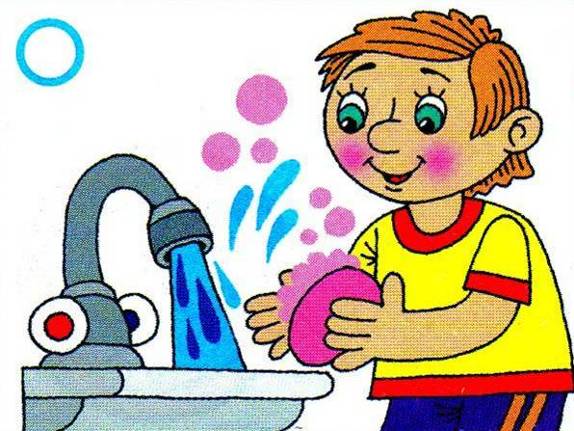 посещение 
досуговых,
культурных 
центров
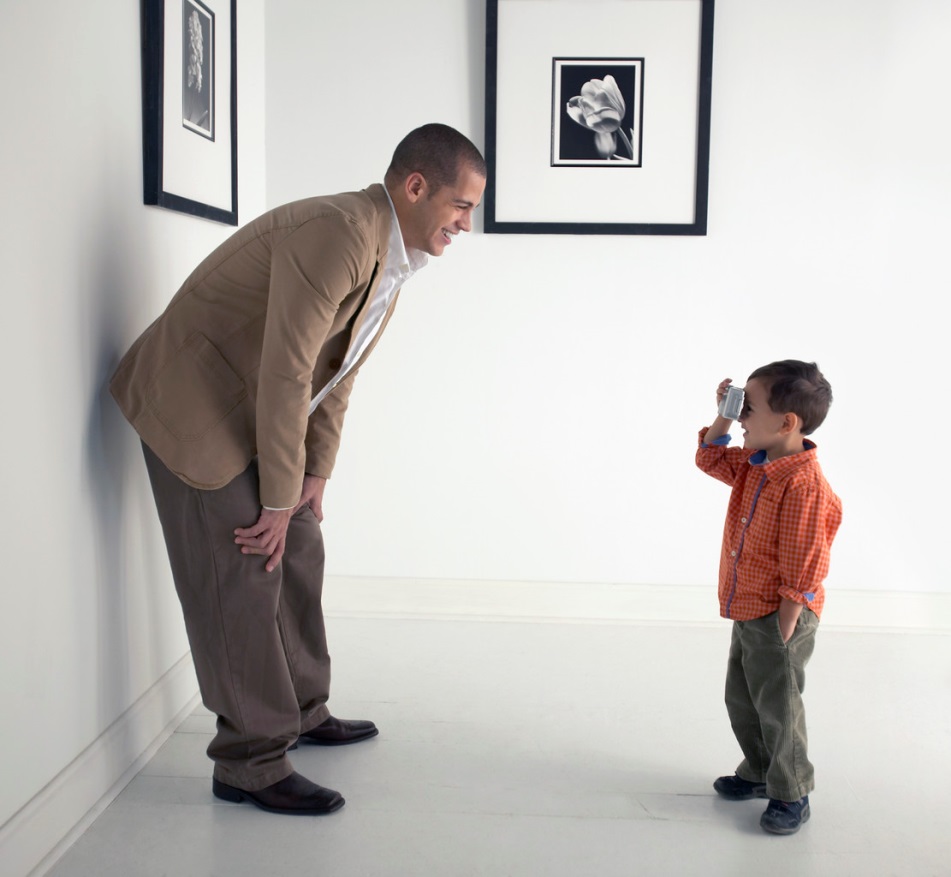 коммунальные
платежи
транспорт
налоги
одежда и обувь
питание
культурный досуг
мебель
лечение
путешествие
бытовая химия
предметы личной гигиены
Семейная экономика -
это правильное ведение
семейного хозяйства.
Планируйте семейный бюджет исходя из доходов
Уходя из дома, не забывайте выключать свет.
Требуя новую игрушку, подумай о семейном бюджете. 
Проси у родителей новую игрушку к каждому празднику.
Экономя семейный бюджет – откажись от экскурсии в музей.
Сходил в магазин, оставь сдачу себе.
Бережно относись к своим вещам.
Напоминай родителям о своевременной оплате налогов.
Чаще пользуйтесь услугами такси.
Пользуйтесь услугами доставки горячей пиццы.
Чаще разговаривай по сотовому телефону с друзьями.